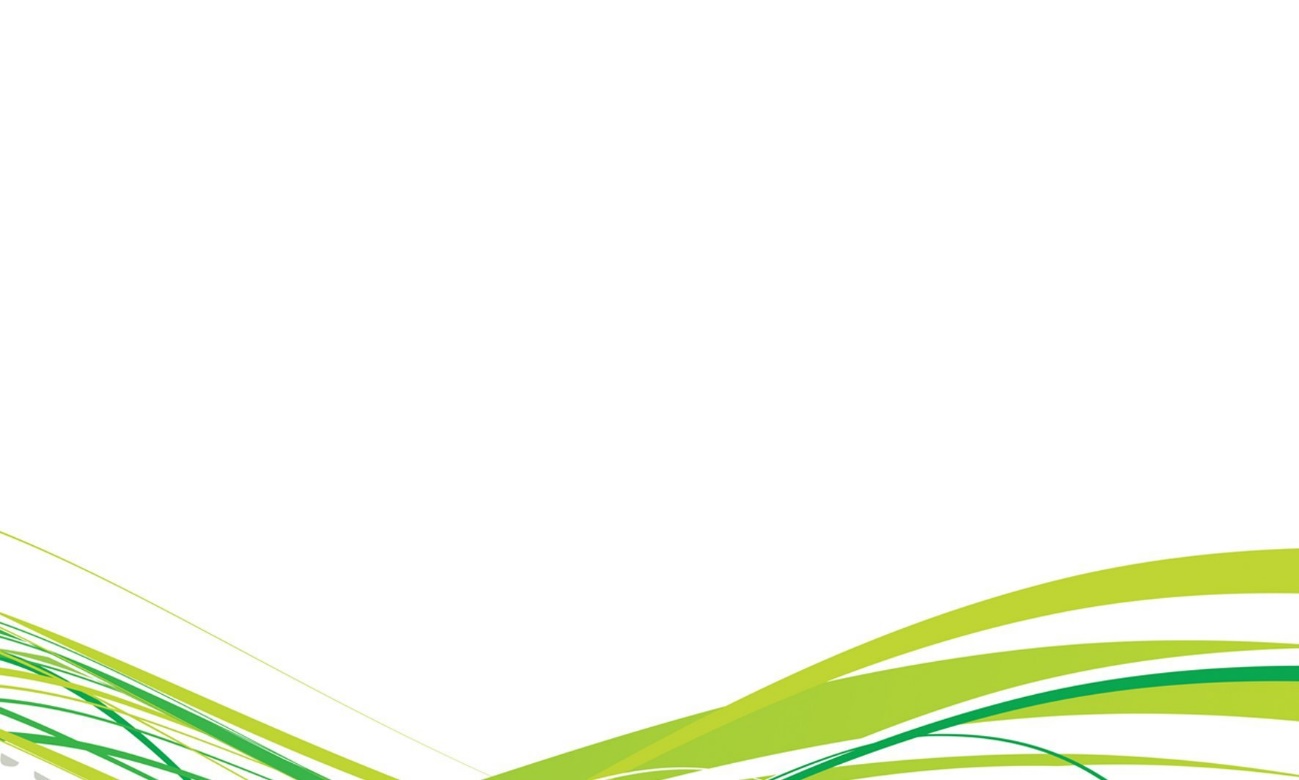 Обучение финансовой грамотности в среднем профессиональном образовании
(На примере методических рекомендаций преподавателей ГАПОУ «Кузбасский техникум архитектуры, геодезии и строительства» Василюк Н.В. и Кузнецовой М.В.)
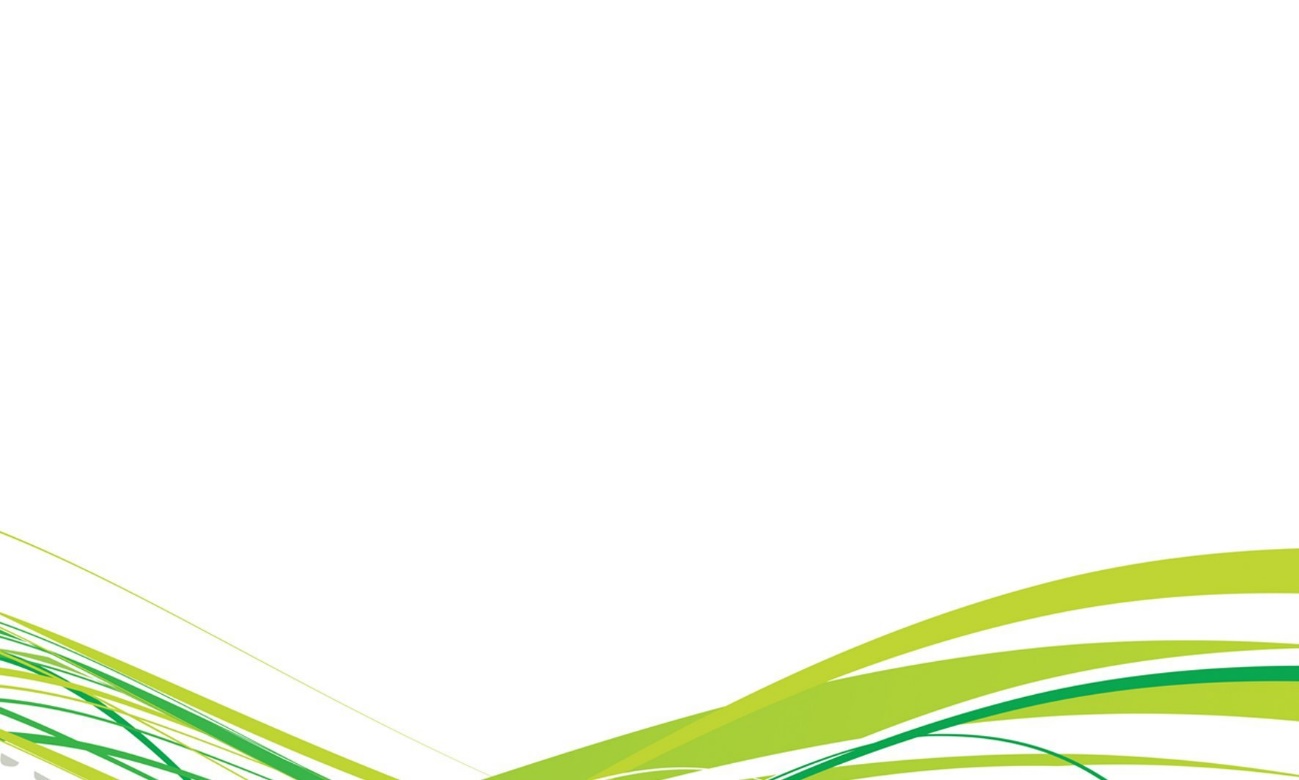 По данным Федеральной налоговой службы предпринимательской деятельность можно заниматься с 14 лет.
На территории Российской Федерации существует три формы регистрации предпринимательской деятельности:
Общество с ограниченной ответственностью (ООО)
Индивидуальный предприниматель (ИП)
Самозанятость
Важно заметить, что для лиц, не достигших совершеннолетия действует особый пакет документов, обязательных для предоставления в органы ФНС при регистрации предпринимательской деятельности.
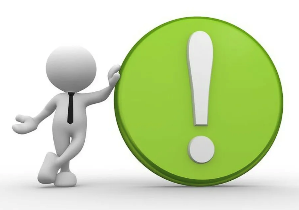 Студенты 3-4 курсов средних профессиональных образовательных учреждений могут начать заниматься предпринимательской деятельностью
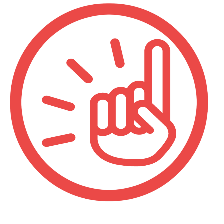 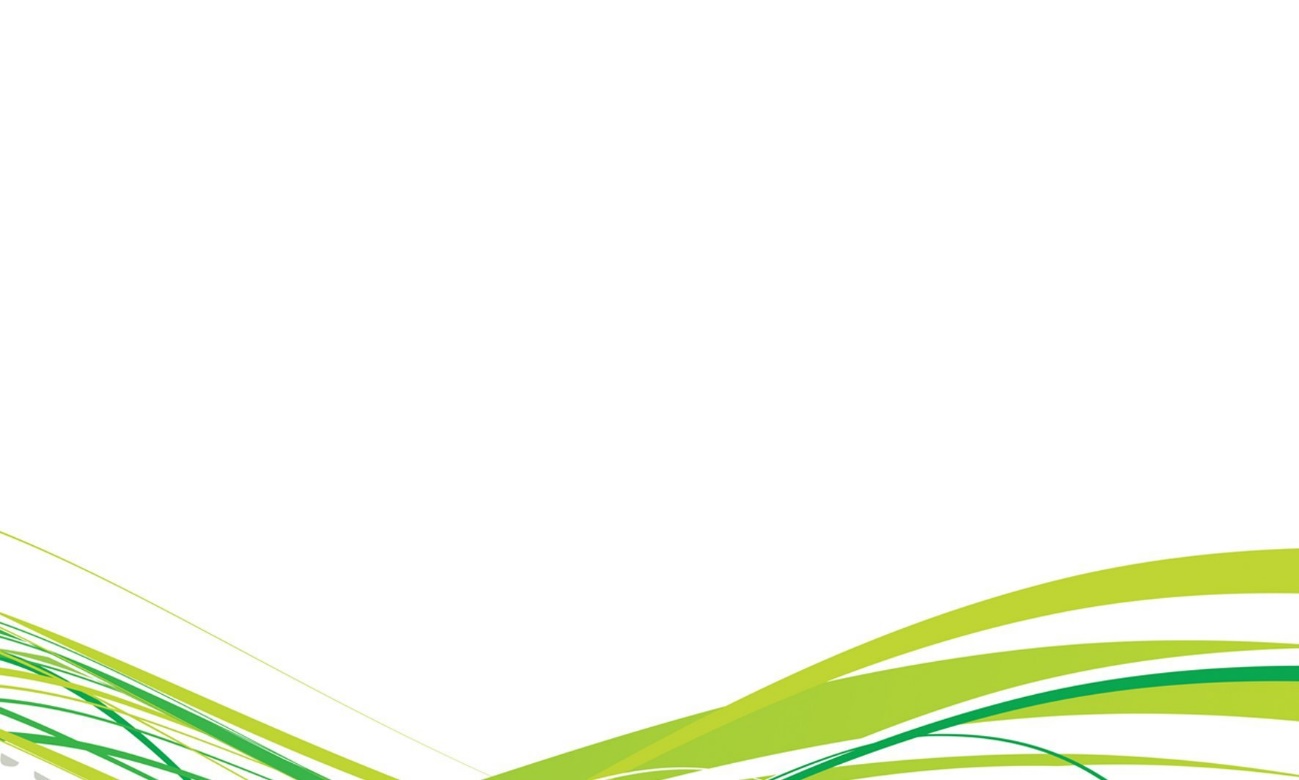 В ГАПОУ КузТАГиС разработана система обучения студентов основам предпринимательской деятельности
Подается заявка в студенческий совет по предпринимательству
Этап освоения теоретического материала
Разработка бизнес-плана
Презентация бизнес-проекта на конференции
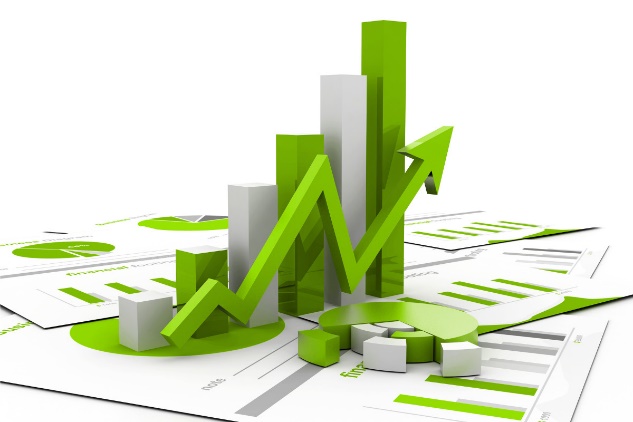 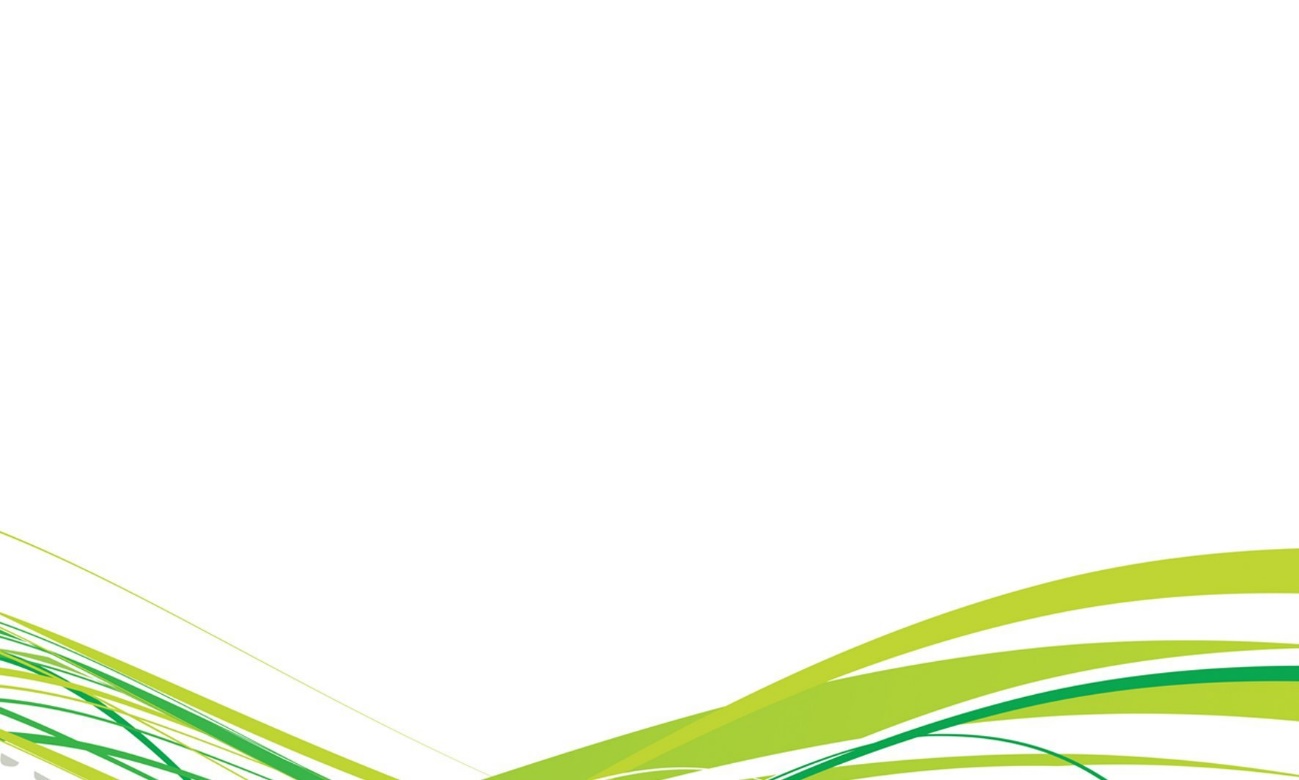 В процессе обучения основам предпринимательской деятельности студентам рассказывают о ведении бизнеса в рамках их будущей специальности или профессии
Например, студентам предлагается обрисовать чертеж из растрового формата файла, в определенном масштабе; результат работы сохранить в формате DWG, соответствующий программному обеспечению Autocad. Оплата за такой вид работы: 300 руб.
Еще один вид работы: перерисовать исходные планировки помещения, из растрового формата файла в формат файла SVG. Критерием выполнения данной работы является очистка изображения от лишней информации. Оплата за такой вид работы: 3500 руб.
Проанализировав вакансии города Кемерово по строительной отрасли были выделены работы в таких программах, как: AutoCAD, MapInfo, пакет MS Office, ArcGIS
Знаний, умений и навыков студентов 2, 3, 4 курсов достаточно для выполнения работ, запрашиваемых на рынке труда
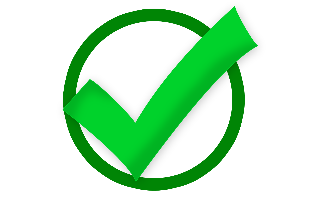 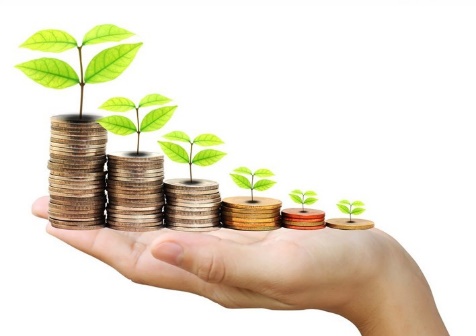 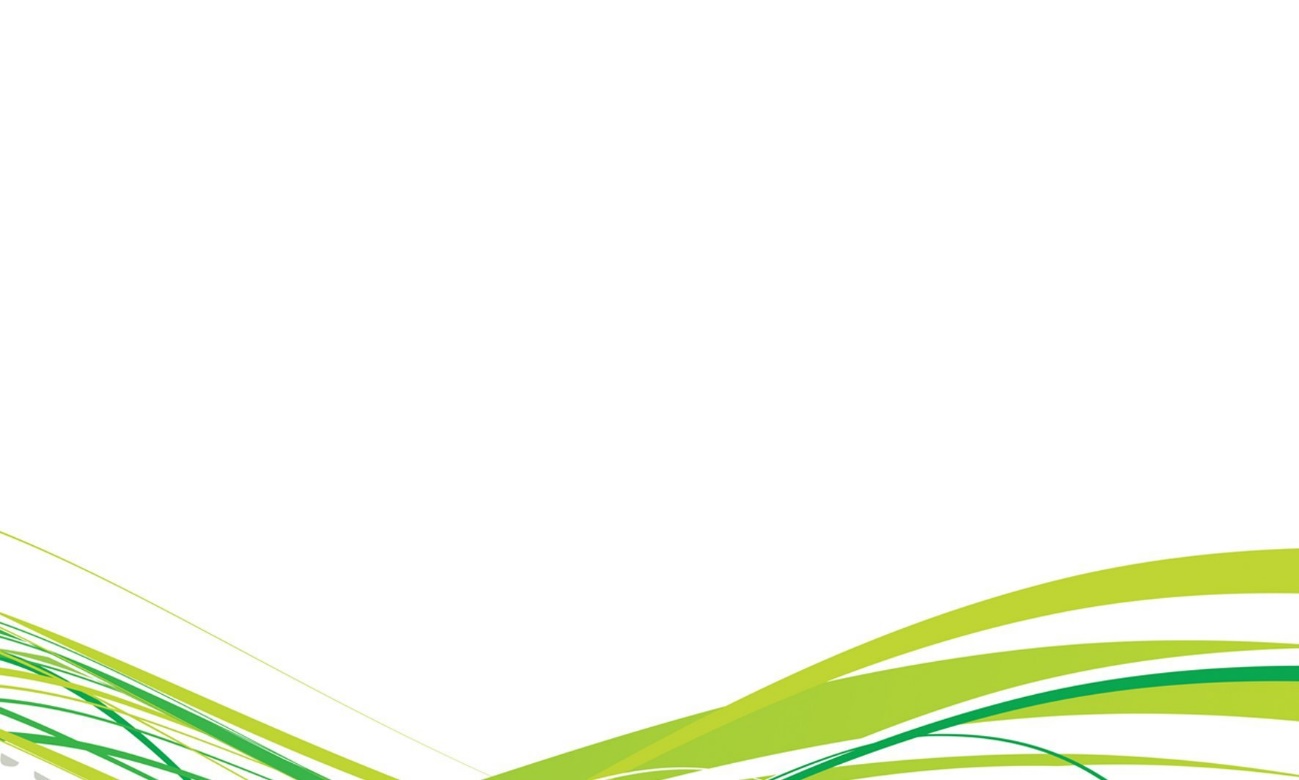 Практический этап обучения включает в себя: 
Оказание помощи по созданию бизнес-плана;
Расчет налогообложения в соответствии с различными формами регистрации бизнеса
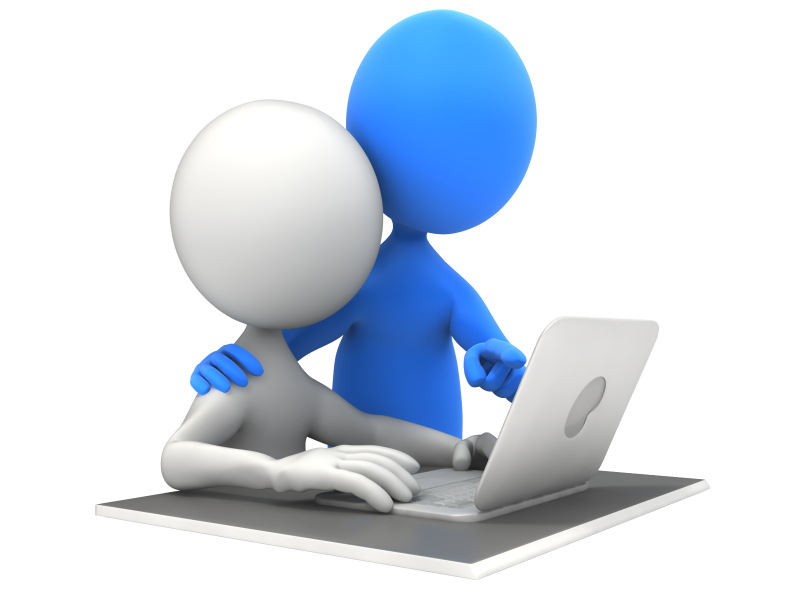 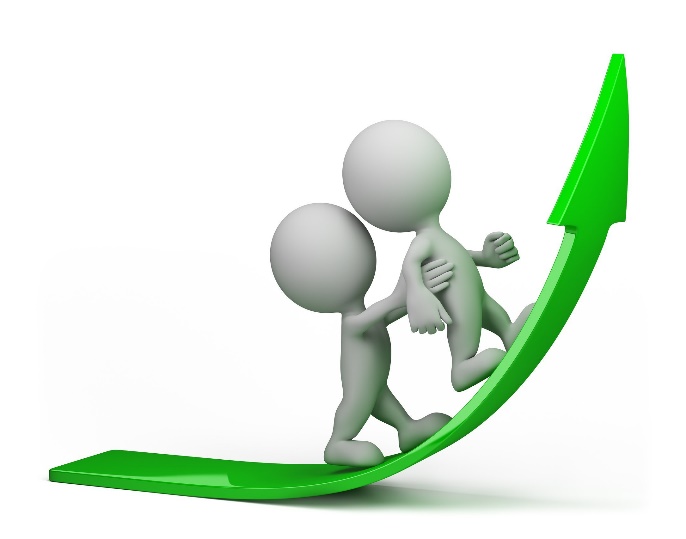 Важным этапом в процессе обучения предпринимательству в ГАПОУ КузТАГиС можно считать проведение конференции с участием бизнес-тренеров и специалистов Центра «Мой бизнес. Кузбасс».
Студенты имеют возможность задать интересующие вопросы действующим предпринимателям и специалистам центра поддержки предпринимательства
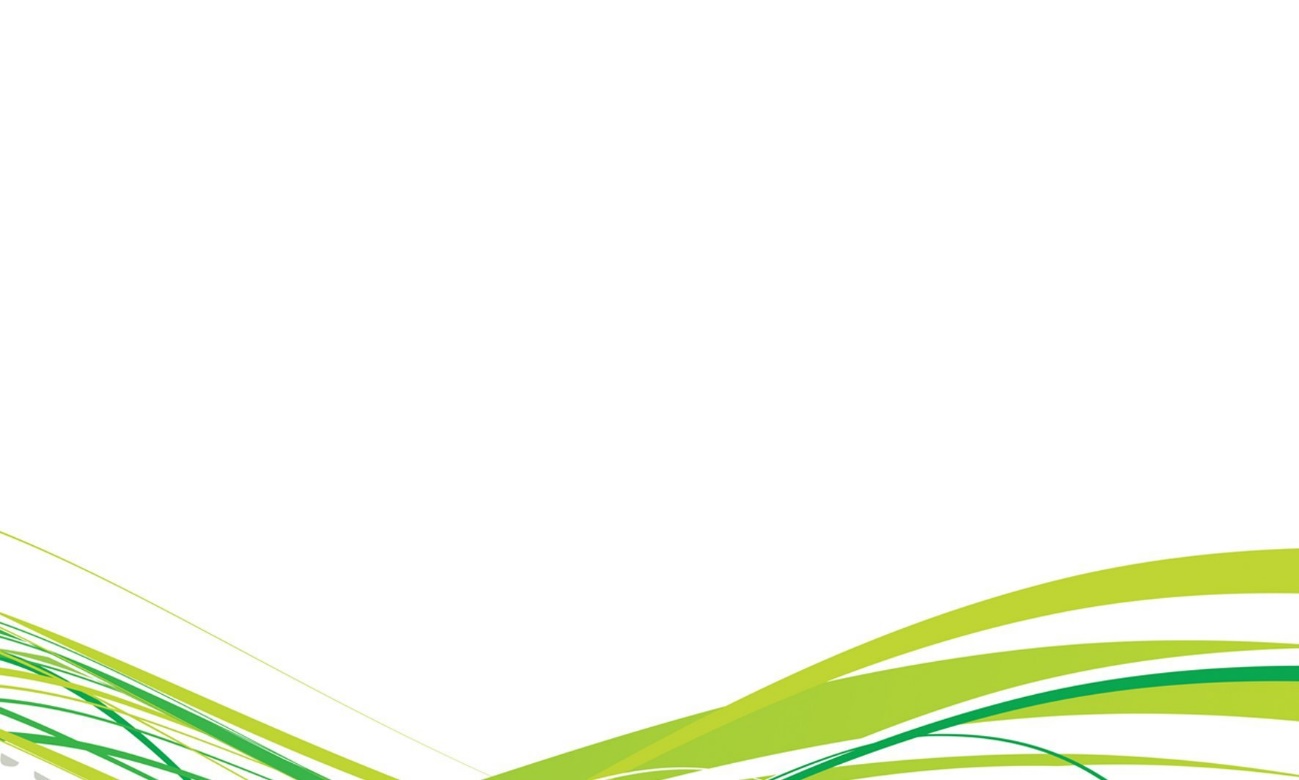 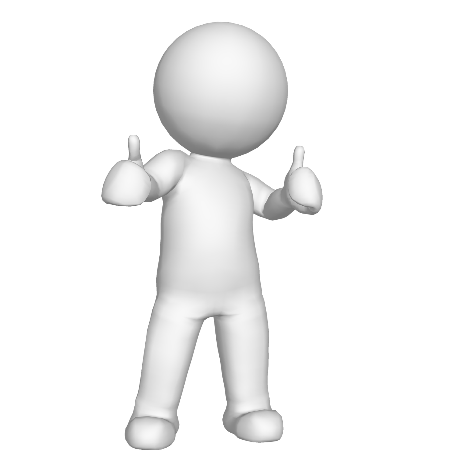 Некоторые студенты ГАПОУ КузТАГиС уже имеют свой бизнес и успешно его развивают
Работает в студии графического дизайна
Продает одежду для кукол на маркетплейсах
Продает одежду для собак на торговых интернет-площадках
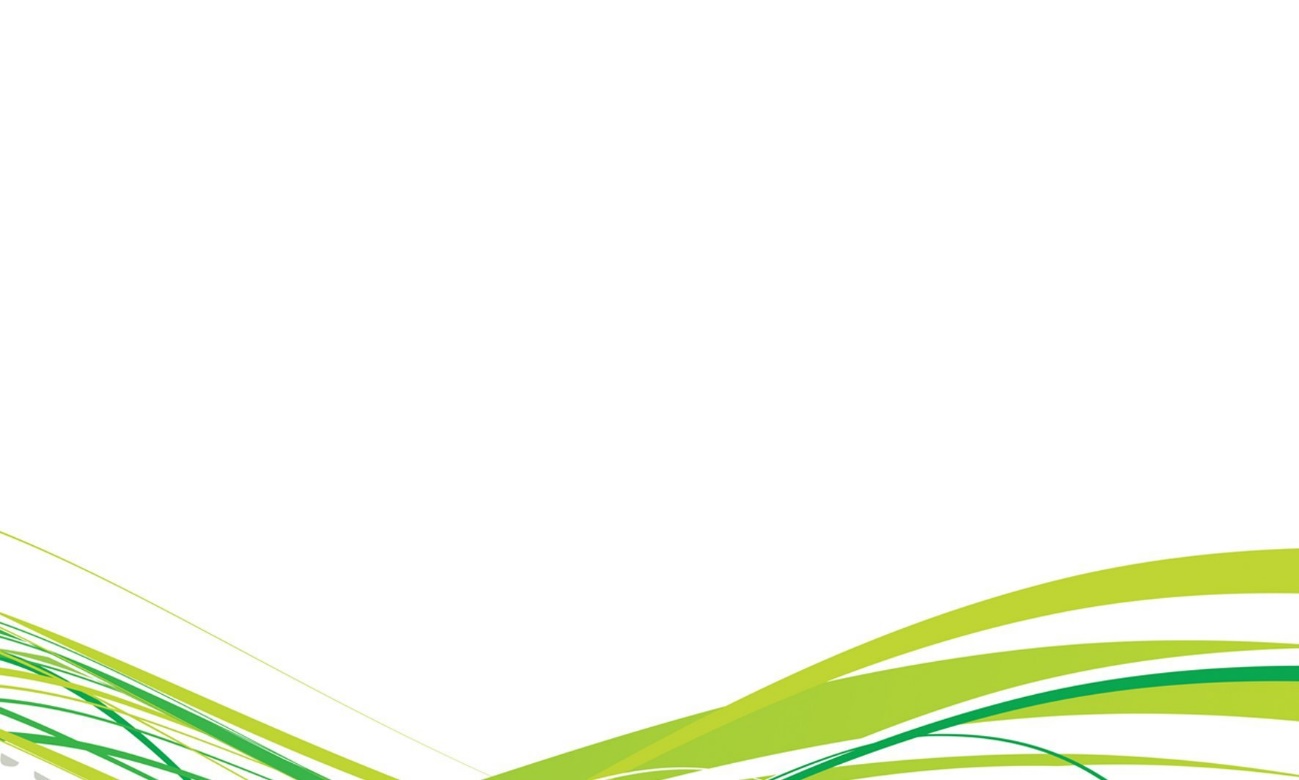 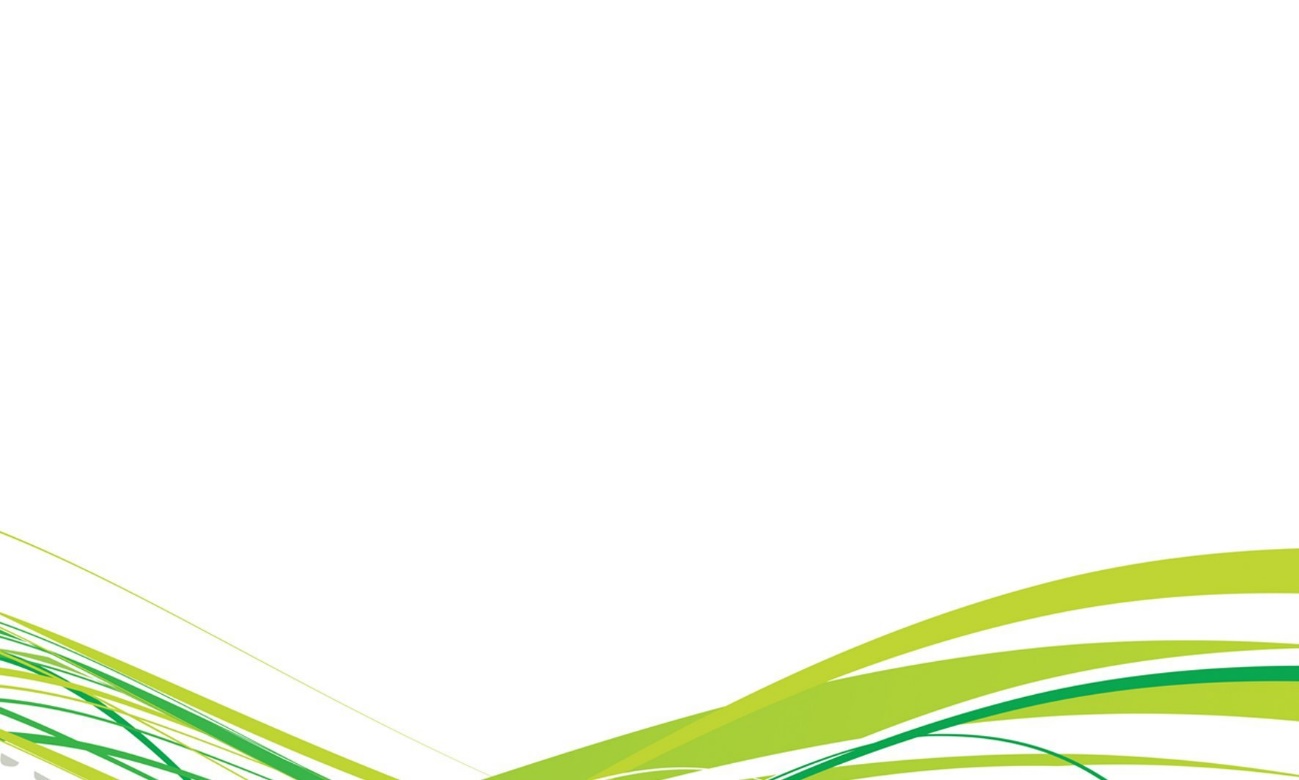 Спасибо за внимание